6-сынып
Қазақ тілі мен әдебиеті
Оқу мақсаты
6.1.3.1 - тұрмыстық - әлеуметтік тақырыптарға байланысты жаңа сөздер мен тірек сөздердің мағынасын түсіну
Ой қозғау
Бүгінгі тақырып  төңірегінде не айтылады деп ойлайсыңдар?
-Отбасында әженің орны қандай?
-О. Бөкей кім?
-Қандай шығармаларын білесіңдер?
-Ендеше, бүгінгі тақырыбымыз қандай болмақ?
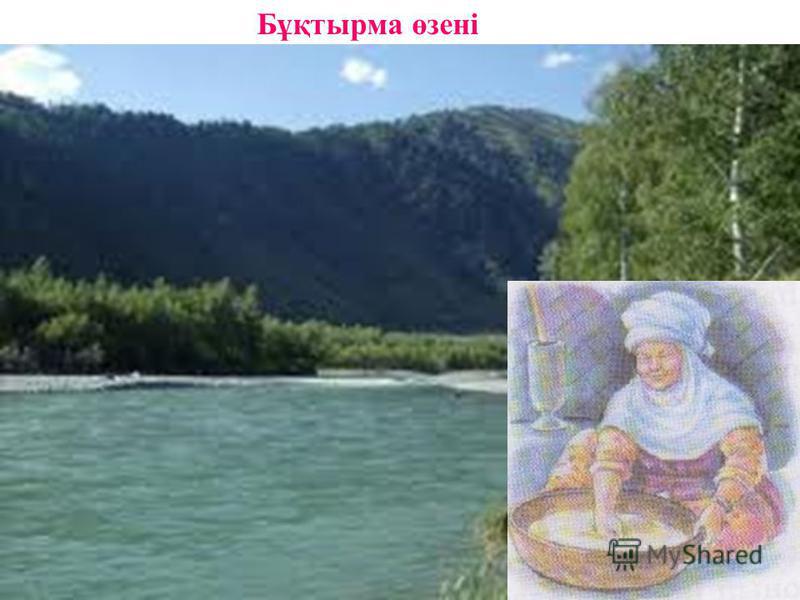 Оралхан Бөкей
Апамның астауы
Автор туралы мәлімет
Оралхан Бөкей 1943 жылы 28 қыркүйекте Шығыс Қазақстан облысы Катонқарағай ауданы Шыңғыстай ауылында дүниеге келді.
      Әкесі Бөкей көп сөйлемейтін, сөйлей қалса сөзі өткір, қанжардай қиып түсетін, сөзге шешен, астарлап сөйлеп өз ойын дәл жеткізетін, рухы мықты, жаны таза адам болған.
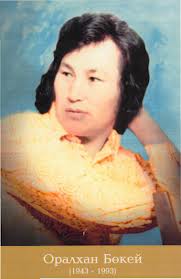 Сөздік жұмысы
Жасау-делать
Жіп-нитка
Тымақ-шапка ушанка;малахай
Иіп-согнуть
Жағымсып-подлизываясь
Танау шүйіру-задирать нос;зазнаваться
Ши-чий(песчаный тростик)
Оқулықпен жұмыс.Оқылым
113-бет,4-тапсырма.Мәтінді түсініп оқимыз.
 
Құрақкөрпе- Мата қиындыларын қиюластырып, тұмарша, сегіз жапырақ, ромб және неше түрлі қазақи нақыштағы оюлардан , өрнектерден құралған көрпе.
Сырмақ- киізден жасалып, өрнектелген қазақ төсеніштері.
Тұскиіз- шеті түрлі-түсті жіппен өрнектеліп кестеленген, ортасында үйлесімді мата салып киізбен астарланған сәндік үшін төсектің тұсына ұстайтын үй жиһаздарының бірі.
Оқылымнан кейінгі тапсырма.
1.Дәптерді ашып 114-беттегі 8-тапсырманы орындаймыз. Шатасқан сөздерді орын тәртібіне сай жазамыз.(барлығы)
 
2. «Апам менің» мәтіні бойынша тірек сөздерді қолдана отыра сұрақтар құрастырамыз.(көпшілігі)
 
3. « Жай сөйлем құрастыру» әдісі.
 «Апам менің » мәтіні бойынша, шағын әңгіме жазамыз. (кейбірі)
КЕРІ БАЙЛАНЫС
«Ашық микрофон»
 
Сабақ барысында саған не оңай, не қиын болды?
Сабақтан қандай әсер алдың?
Сыныптастарыңнан кімді мақтағың келеді? 
Не үшін?
Сабақта өзіне не ұнады?
Үй тапсырмасы
11-тапсырма,  114-бет.
      Әжеңе не анаңа хат жазып,қалай жақсы көретініңді айт.
Сау болыңдар!